Read Write Inc. Phonics Parents’ Meeting
[Speaker Notes: Notes are provided to help you lead the presentation.
Notes in italics are for your attention only.]
Sound PronunciationIt is important that we use pure sounds, such as ‘s’ not ‘suh’, so that your child will be able to blend the sounds into words.https://www.youtube.com/watch?v=hCBzNnSSxds
[Speaker Notes: We teach using pure sounds. 
We use pure sounds (‘m’ not’ muh’, ’s’ not ‘suh’, etc.) so that your child will be able to blend the sounds into words more easily. 
Children need to know sounds – not letter names – to read words.

This video of Sylvie – available on the website – demonstrates how to talk in pure sounds. Play video.]
Systematic Approach
sat
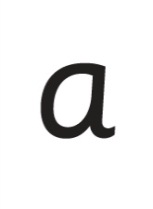 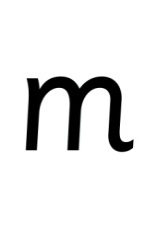 mat
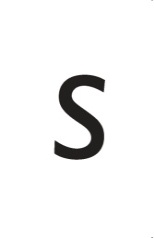 p
sad
d
t
i
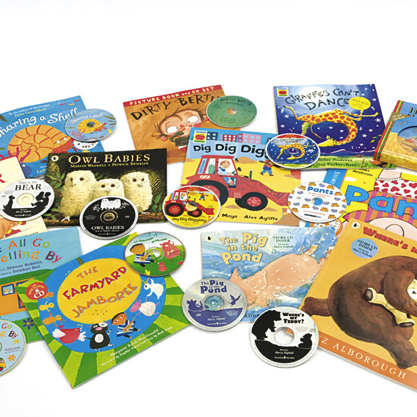 n
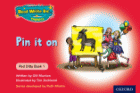 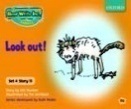 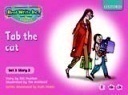 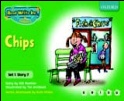 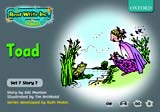 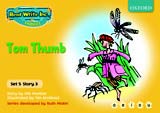 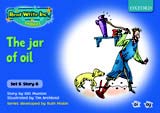 [Speaker Notes: Read Write Inc. Phonics is a programme that uses systematic phonics to teach all children to read.
It lasts two years for most children - if they start to learn to read in the Reception class. 
(There are some children with learning difficulties who spend longer on the programme.)

Click – We teach the sounds first – in a specific order.
Click – We then teach your children to blend those sounds together in order to read words
Click – The children read words in the matched Storybooks. Each Storybook is carefully matched to the sounds they can already read - setting them up for success. 
Click – We read to children ‘real’ books’. Once they have learnt to read, they will be able to independently read these books for themselves.]
Simple Speed Sounds
[Speaker Notes: Phonics makes learning to read easy for children because we start by teaching them just one way of reading and writing every sound. Here they are on the Simple Speed Sounds chart.
We teach Set 1 sounds first - (sounds as far as a e i o u) and then Set 2 (the shaded sounds ay - oy). 

Use MTYT to teach each of the pure sounds to parents.]
Speed Sounds Chart
[Speaker Notes: We use this Speed Sounds chart in Phonics lessons. 
It shows the most common graphemes for each sound. 
Each box is a sound box showing different ways to read and write the sound. Demo the ‘f’ sound box with examples of words ‘fun’, ‘huff’, ‘photo’ and the  ‘or’ sound box with examples of words ‘or’, ‘door’, ‘more’, ‘dawn’, ‘author’.]
Blending Using Fred Talk, Including Fred Talk Games
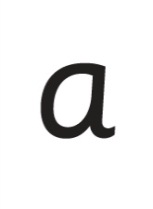 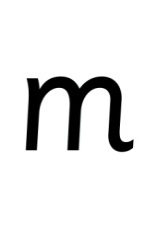 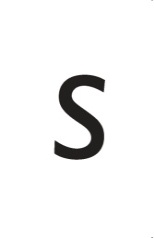 sat
p
mat
d
t
i
sad
n
[Speaker Notes: Once the children know the pure sounds, we teach them to blend sounds to read words. We also teach children to spell the words they learn to read.

We use Fred Talk to help children read and spell words.]
Fred Talk
[Speaker Notes: This is Fred.
He is a frog who can only speak in sounds, and we call this Fred Talk. For example ‘m’ ‘a’ ‘t’, ‘l’ ‘u’ ‘n’ ‘c’ ‘h’.

He helps children sound out words so they can read and spell.

MTYT some examples with the parents. For example ‘m’ ‘a’ ‘t’ mat, ‘s’ ‘a’ ‘t’ sat.

Click. Fred is our friend!]
Storybooks
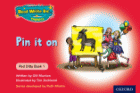 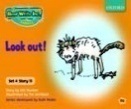 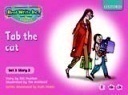 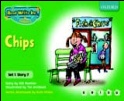 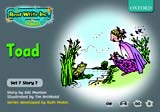 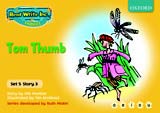 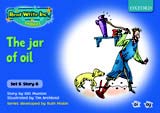 [Speaker Notes: Alongside learning each set of sounds, they read Storybooks that only contain the sounds and words they can read. This sets them up to succeed in their reading.

We discuss and write about the ideas in these Storybooks. 

We also teach children to read common exception words – words like ‘said’ and ‘they’.]
What should my child read at home?
[Speaker Notes: Read question.]
Picture Books And Anything That Interests Them!
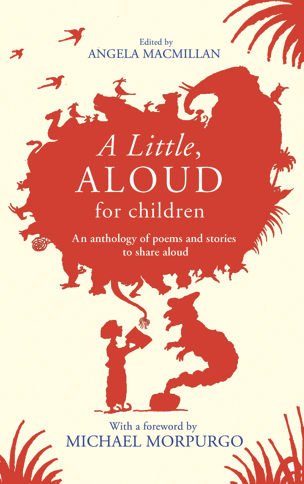 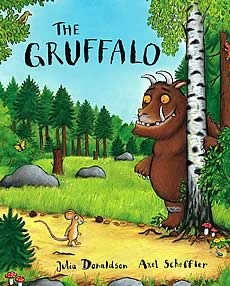 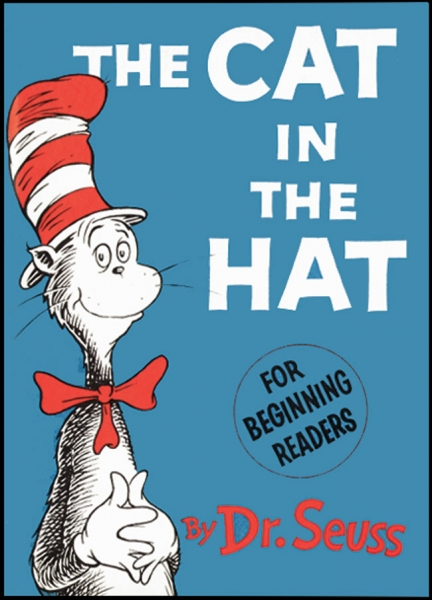 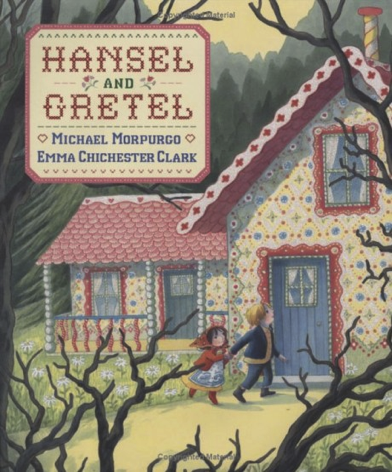 [Speaker Notes: They will also bring home a picture book to share and enjoy with you at home.
This book has already been read to the class in school so they will care about the story and love hearing the story again and again.]
How does Read Write Inc. teach spelling?
[Speaker Notes: Read question.]
Fred Fingers
[Speaker Notes: We use Fred Fingers to help children sound out words to spell easily.
It means they do not have to memorise lists of spelling words.
It is a tool so they will be able to spell any word. 

Demonstrate how to use Fred Fingers.]
How can I help at home?
[Speaker Notes: Read question.]
Storytime
Read to your children
Ask lots of questions and share opinions
Use a RWI support pack


You're never too old, too wacky, too wild, to pick up a book and read to a child.
Dr Seuss
[Speaker Notes: One of the most important things you can do as a parent at home is read higher level texts to your child. 
This helps develop an enjoyment for stories and the motivation for learning to read themselves.

Ask questions and share opinions about what you read to engage them in discussion, get them thinking about what they read and develop vocabulary. 

Click and read.]
Support How Your Child Is Learning To Read And Spell In School
Pure sounds

Fred Talk

Fred Fingers

Lots of talking!
[Speaker Notes: It really helps to be aware of how your child is learning in the classroom – pure sounds not letter names; Fred Talk when they are reading words and Fred Fingers when they are spelling words.

Encourage your child to discuss their Phonics lessons with you and to read and discuss their storybook with you at home.

We have shared the basics of Read Write Inc. Phonics and how you can help.
There are also some online resources that you can access for free. Click through to next slide.]
Packs To Support At Home
Online resources available
Ruth Miskin Parents’ Page:
http://www.ruthmiskin.com/en/parents/

Free e-books for home reading:
http://www.oxfordowl.co.uk/Reading/
Any other questions